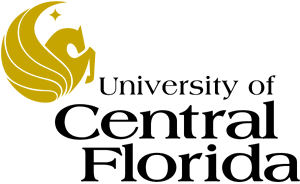 EEL 3004 Linear Circuits I Lecture #7 Simple Circuit AnalysisVoltage and Current Source Transformation
REMINDER
Exam I:Closed Book/notesEnable your camera to show your workspace
Simple Circuit Analysis Techniques
Chapter Three  
Chapter Outline
Introduction
3.1 Analysis of Single-Loop Circuits
3.2 Analysis of Single-Node-Pair Circuits
3.3 Voltage and Current Division
3.4 Intuitive Analysis Method: Circuit Reduction
3.5 Voltage and Current Source Transformation
Lecture Objectives
The lecture today will focus on:



Ø Know how to convert voltage source to current source and vice versa.




Ø Be able to use voltage source to current source to obtain single-­‐node-­‐pair circuits



Ø Be able to use current source to voltage source to obtain single-­‐loop circuits



Ø Solving Examples using Source Transformation
Source Transformation
Between node (a) and (b):


Voltage source Vs in series with resistor R can be replaced by a current source Is in parallel with R and vice versa.
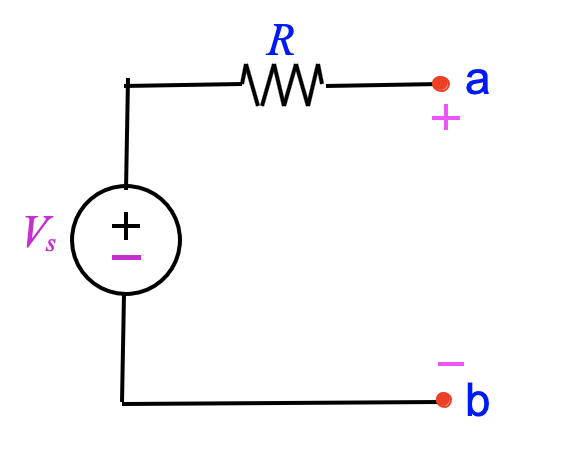 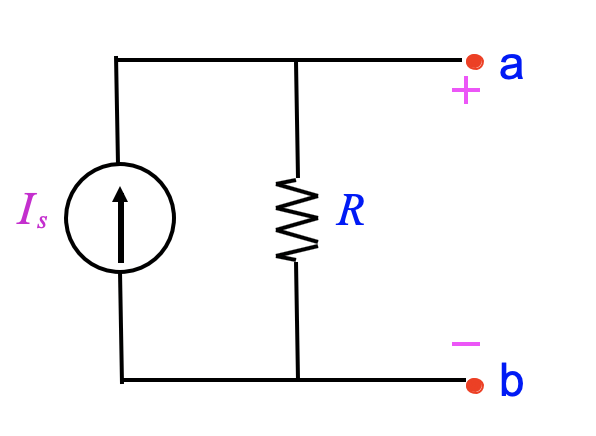 R
a
a
Is
R
Vs
b
b
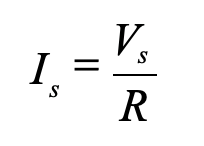 Condition:
Proof:
Concept of equivalent circuits
R
a
a
IL
IL
VL
VL
Is
R
Vs
RL
RL
b
b
Vs
⎡  R RL     ⎤
[RL ]
VL  = [Is ]⎢
VL  =
⎥
RL  + R
⎣ R  + RL  ⎦
Vs
⎡ 	R 	⎤
IL  =
IL  = [Is ]⎢ R + R	⎥
R  + RL
⎣
L  ⎦
Vs R
If and only if
IS  =
The (i-v) characteristic between (a) and (b) are identical
Example

Connect resistor RL between (a) and (b)  in the two circuits
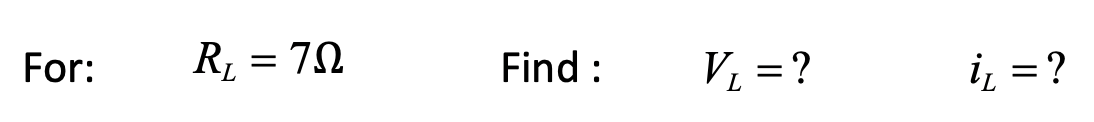 RL  = 7Ω
For:
Find :
VL  = ?
iL  = ?
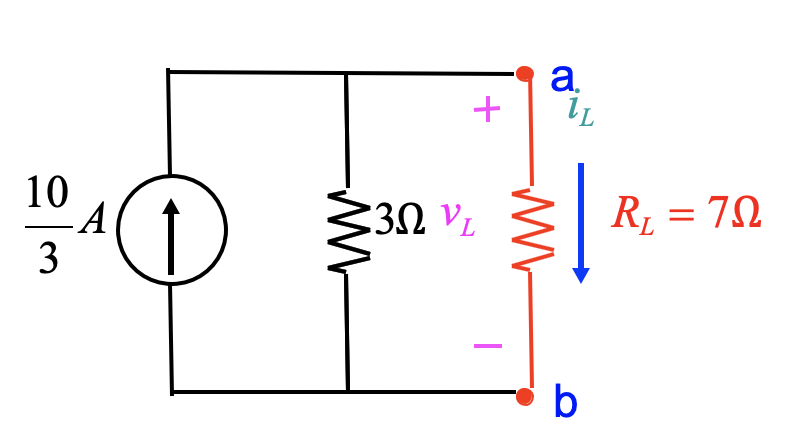 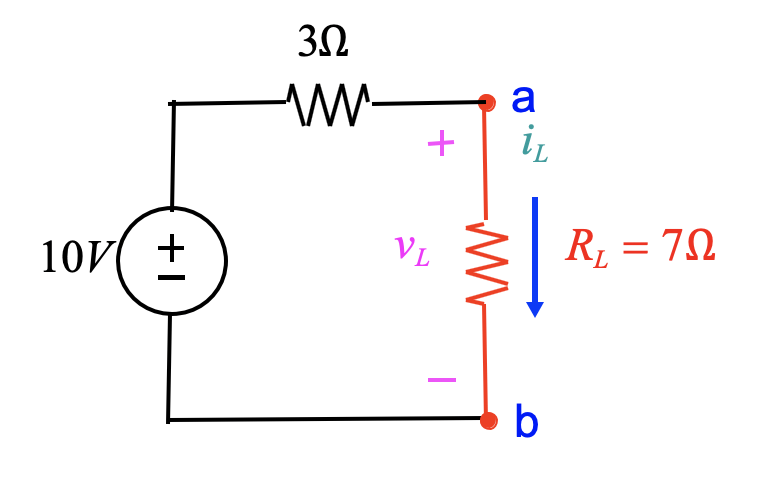 3Ω
a
a
iL
iL
10
v
RL  = 7Ω
3Ω	L
vL
A
3
RL  = 7Ω
10V
b
b
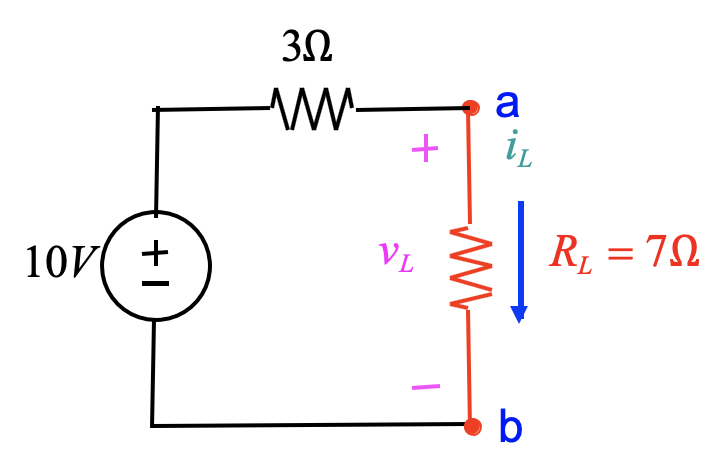 3Ω
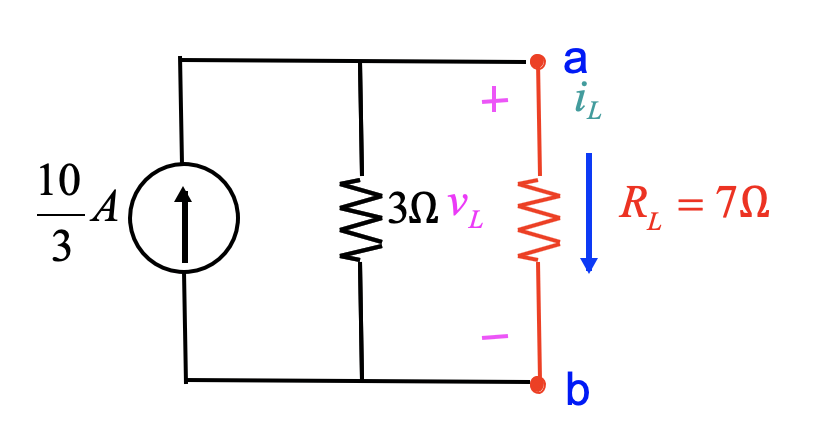 a
iL
a
iL
10
v
R	= 7Ω
3Ω
A
3
vL
RL  = 7Ω
L
L
10V
b
b
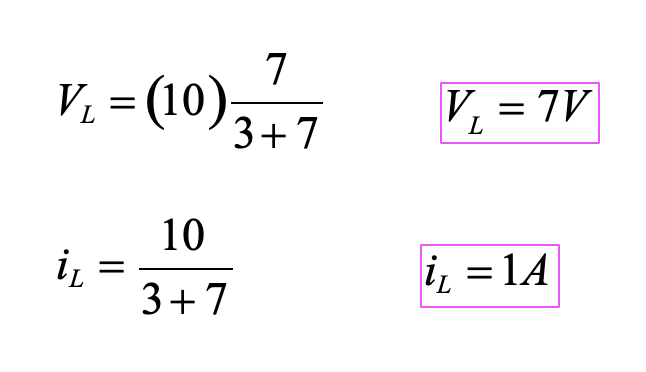 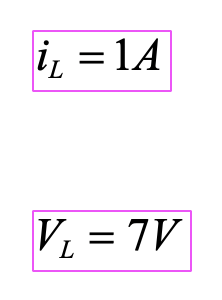 7
iL  = 1A
VL  = (10)
V	= 7V
3 + 7
L
10
VL  = 7V
iL  =
iL  = 1A
3 + 7
For the resistive load, the two circuits are equivalent!
Important Note:
 
If the polarity of the voltage source is reversed, the direction of the current source must also be reversed as shown.
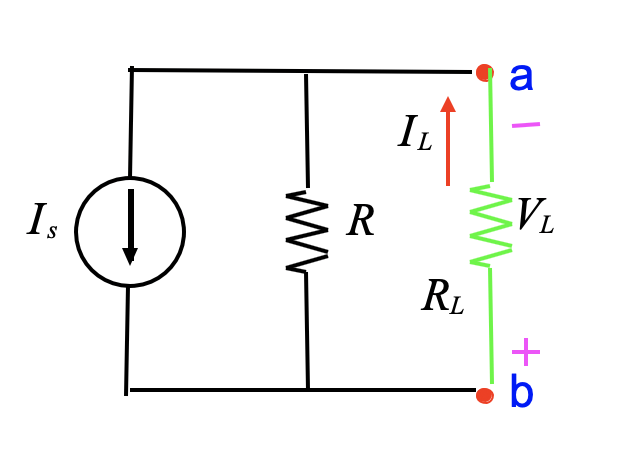 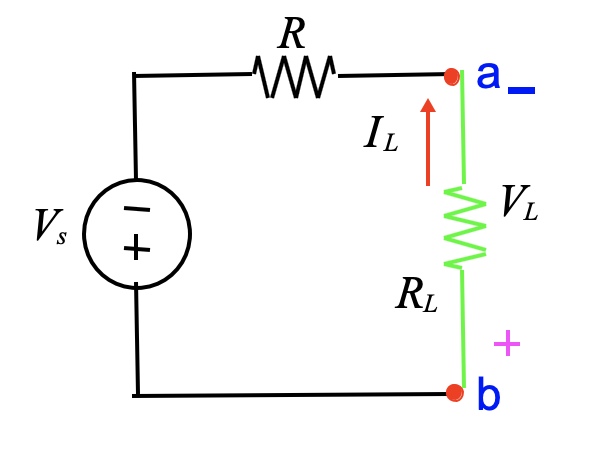 R
a
a
IL
IL
VL
VL
Is
R
Vs
RL
RL
b
b
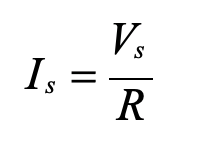 Vs R
Is  =
Example – Use source transformation to find io
2.3kΩ


io
1kΩ
0.6mA
2.7kΩ
2mA
Use source transformation to find :


io  = ?
Solution:
2.3kΩ
a
•
b
•
io
1kΩ
0.6mA
2.7kΩ
2mA
•
c
•
c
KVL:
−0.6 − io (1 + 2.3 + 2.7)k − 5.4 = 0
1kΩ
2.7kΩ a	2.3kΩ
•
b
•
io
io  = −1mA
0.6V
5.4V
•
c
Example
Use the source transformation method to solve for all currents in the circuit.
Solution
Let us transform the current source I to voltage source:



V=IR3
Equivalent Single-­‐ Loop Circuit
Solution
Assign current ia  as shown:
R1ia  + R2ia  + R3ia
+ IR3  = 0
KVL:
i	=
−2.7	A
a
Solution
The current in R1  and R2  is equal to ia
KCL at node va:
iR	= I + ia
3
= 8 + (−2.7)= 5.3	A




Note: After using the source transformation, we can go back to the original circuit to find other values of current and voltage.
Example
Use the current-­‐to-­‐voltage transformation method to solve for all currents in the circuit.
Solution
= R2  // R3
Req
= 9.4	Ω
KVL:
− V + R1ia  + Req ia  − IReq   = 0
IReq  + V
ia   =
R1  + Req
= 5.9	A
Solution
The current in R1  is equal to ia
ia   = I + iR
eq
KCL at node va:
iR	= ia  − I
eq
= −2.1	A
Next, obtain the individual currents in R2  and R3  by using Ohm’s
vR	= vR	= vR
2	3	eq
v	v
R2
R3
i	=
i	=
R2
R3
= iR
R2
R3
Req
eq
= −1.3	A
= −0.78	A
= −19.6	V
Example

Use the source transformation method to solve for all currents in the circuit.


For:
KVL:
− V + R1ia  + R2ia  − I1 R2  + R3ia  + I 2 R3  = 0
i	= V + R2 I1  − R3 I 2
a
R  + R	+ R
1
2
3
= −1	A
Example

By using source transformation, solve for vx  and ix.




For:
KCL: to the upper node
= − vx
vx
+	+ I = 0
− V  + vx
i
x
R2
R1	R1	R2
= 2.9	A
R2
(V − R I )
v  =
x
1
R1  + R2
= −8.6	V
Example
Use source transformation to find vL:
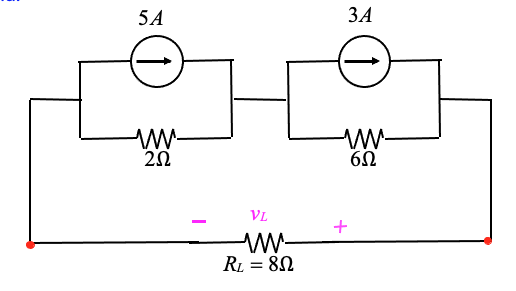 Solution:
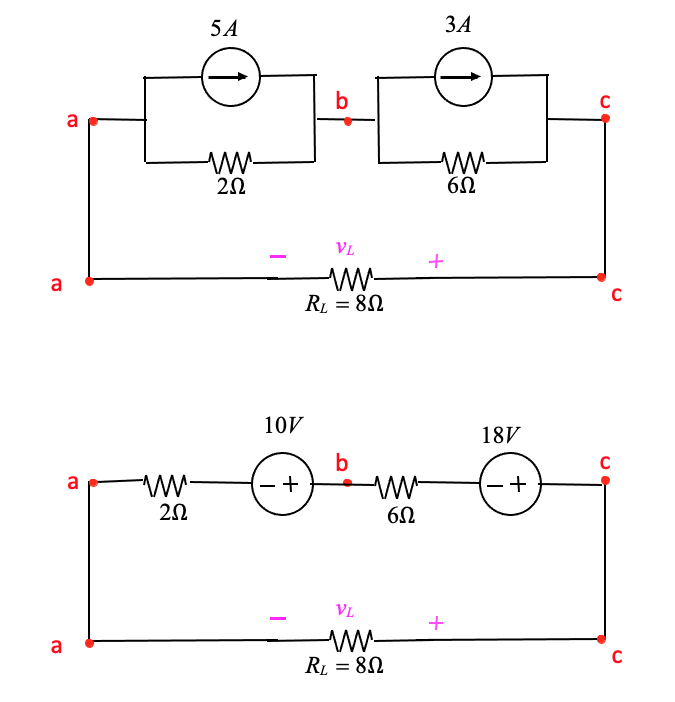 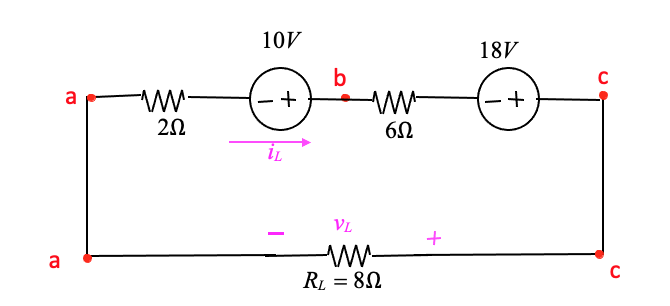 KVL:
-10 + 6iL   - 18 + 8iL   + 2iL  = 0
16iL  = 28
iL  = 1.75A
vL  = 1.75(8) = 14V
Example: Use Source Transformation to find Vo
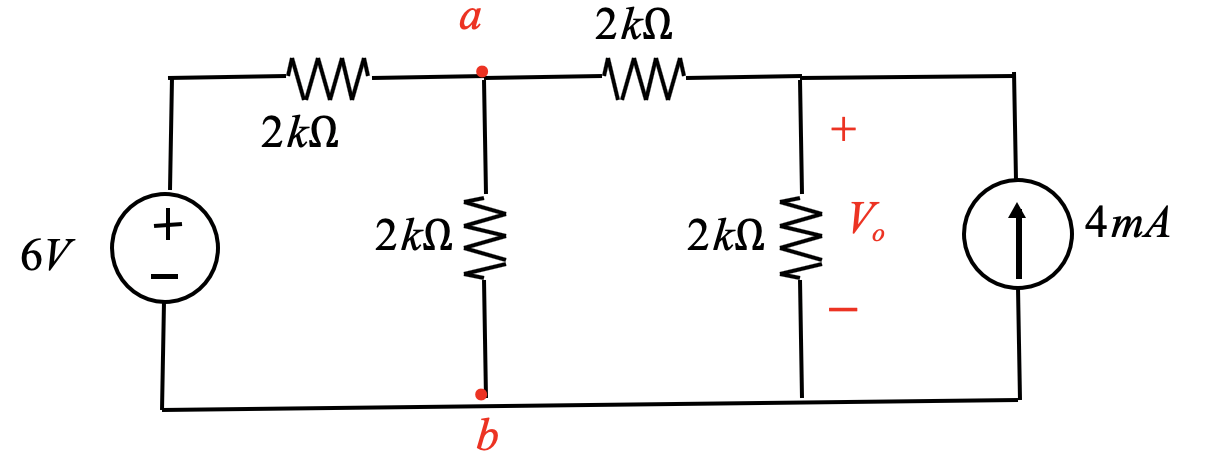 Solution:

Identify series V+R or Parallel I+R:

Since we need Vo, we start at the other end to keep Vo as is.
Solution:
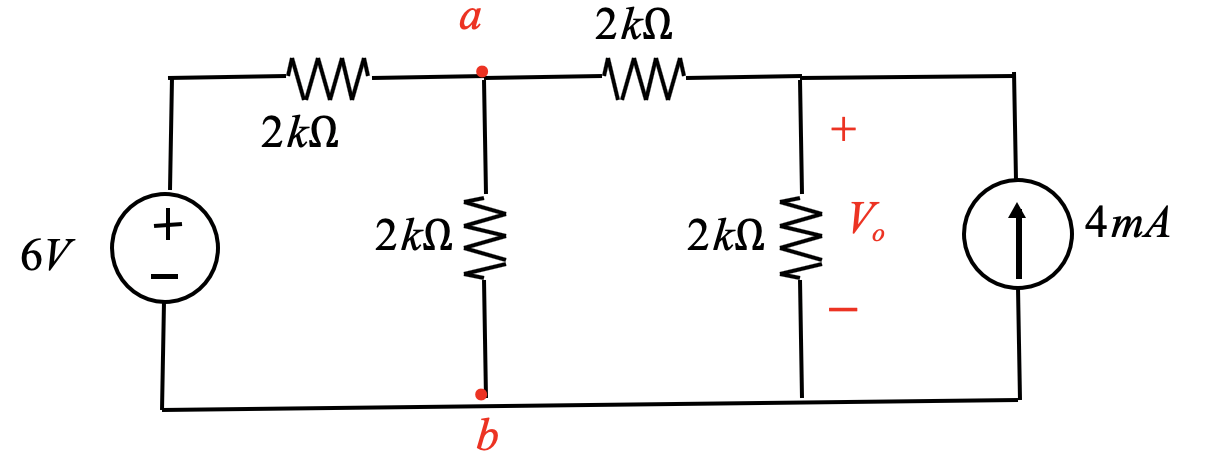 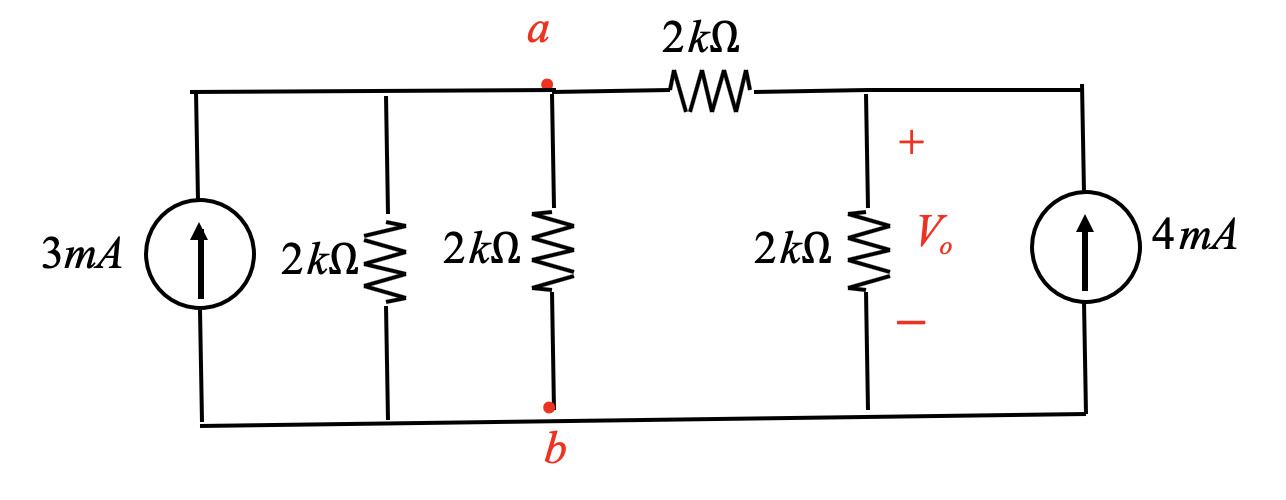 Solution:
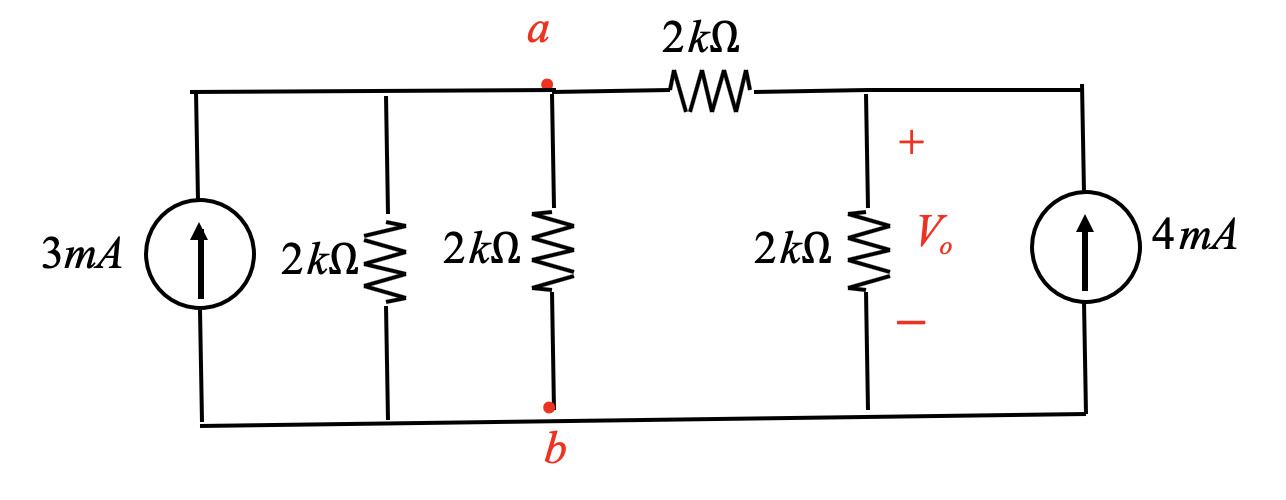 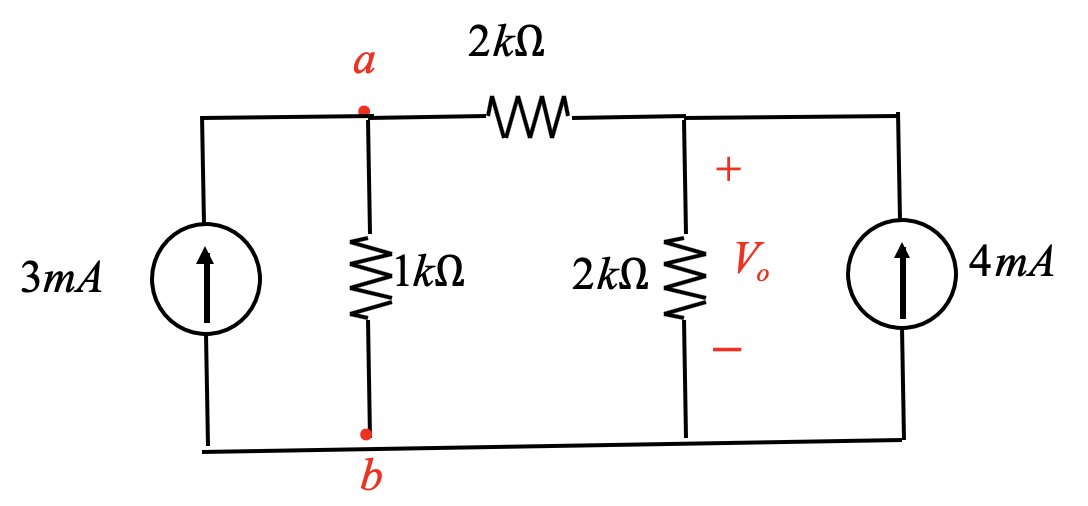 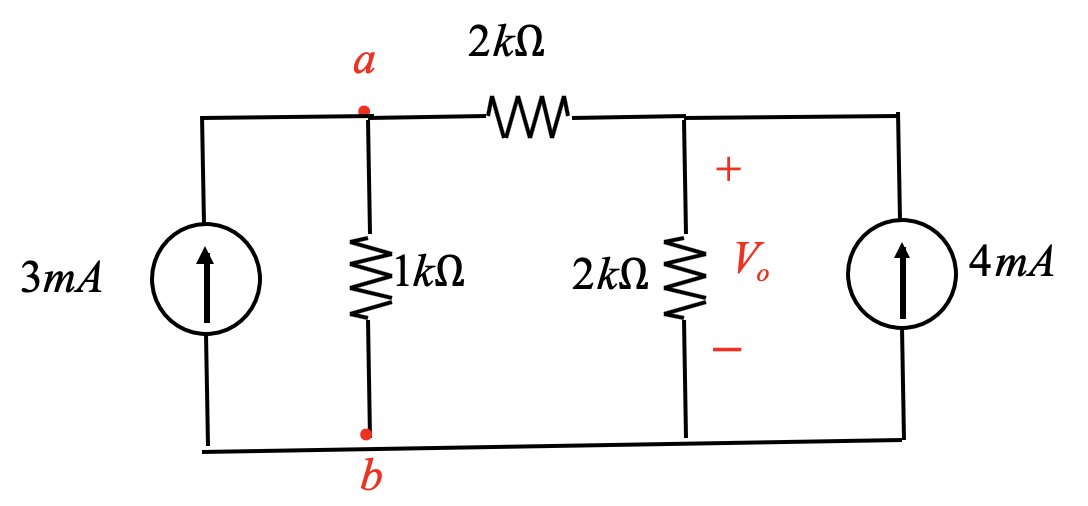 2kΩ
a
•
+
Vo

−
4mA
1kΩ
2kΩ
3mA
•
b
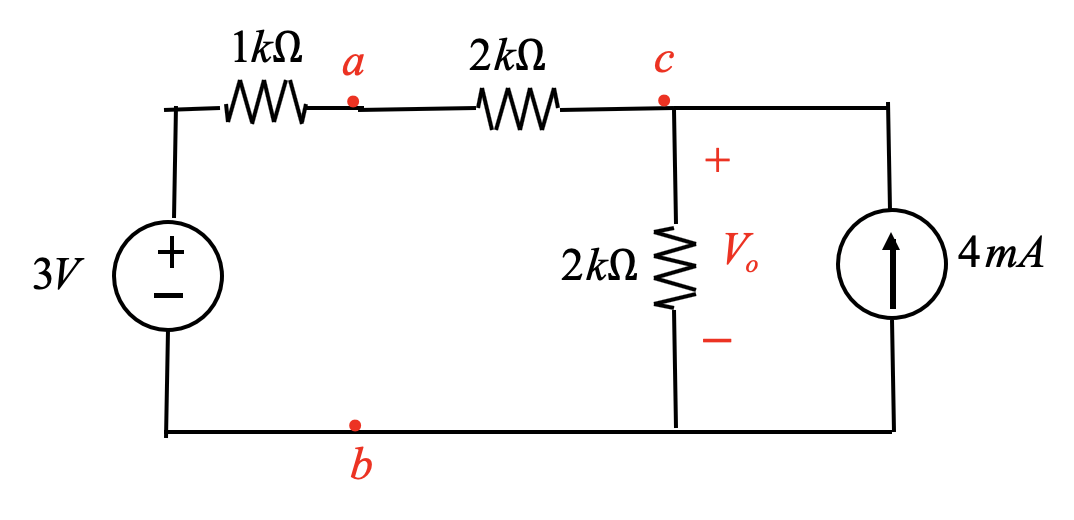 1kΩ
2kΩ
c
•
a
•
+
Vo

−
4mA
2kΩ
3V
•
b
c
•
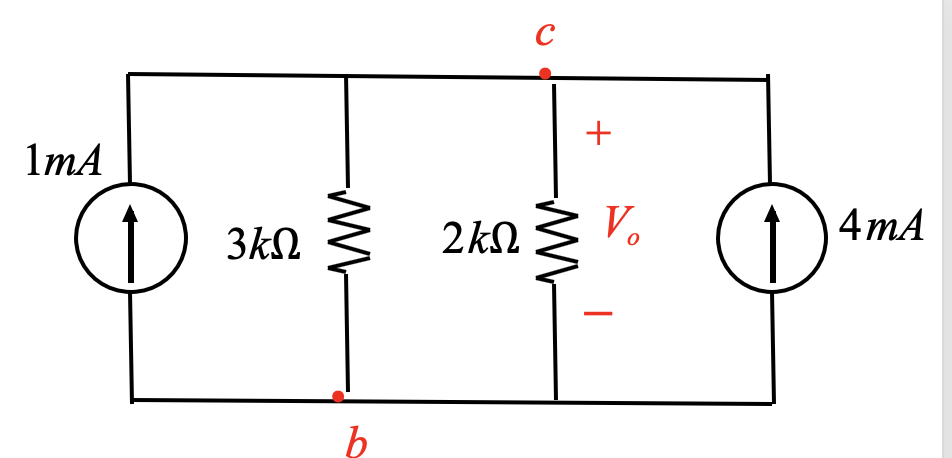 3kΩ
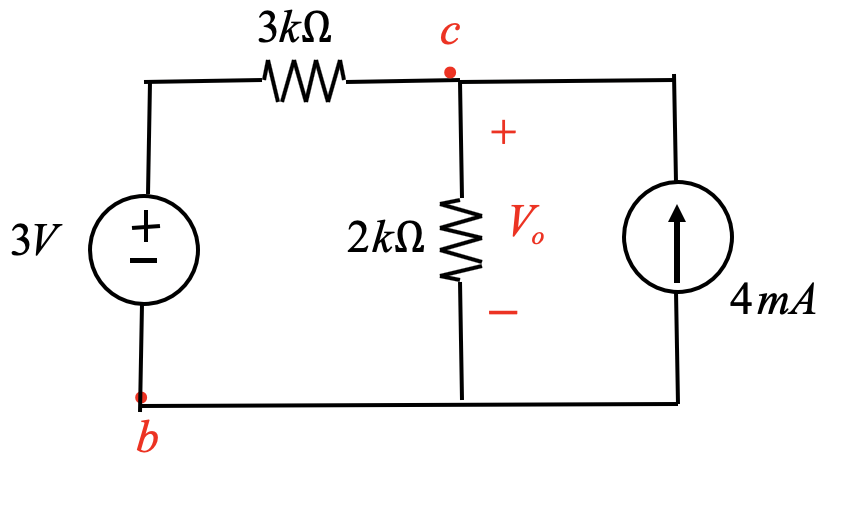 c
•
+
1mA
+
Vo

−
4mA
2kΩ
3kΩ
Vo

−
2kΩ
3V
4mA
•
b
•
b
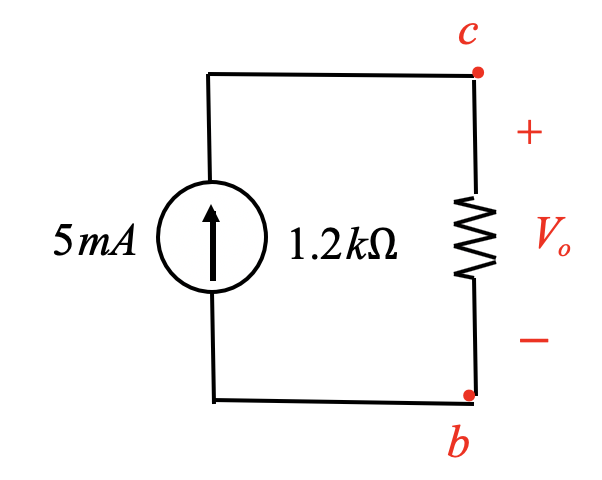 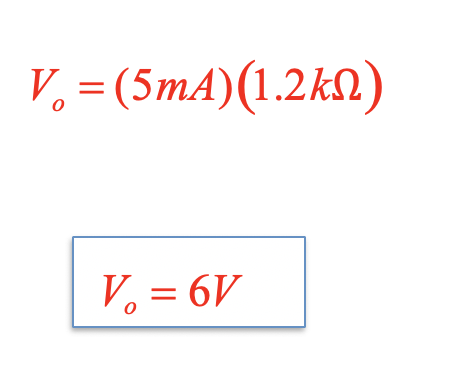 c
•
V  = (5mA)(1.2kΩ)
o
+
Vo


−
5mA
4mA	1.2kΩ
Vo  = 6V
•
b
Example of Source Transformation – Find vx
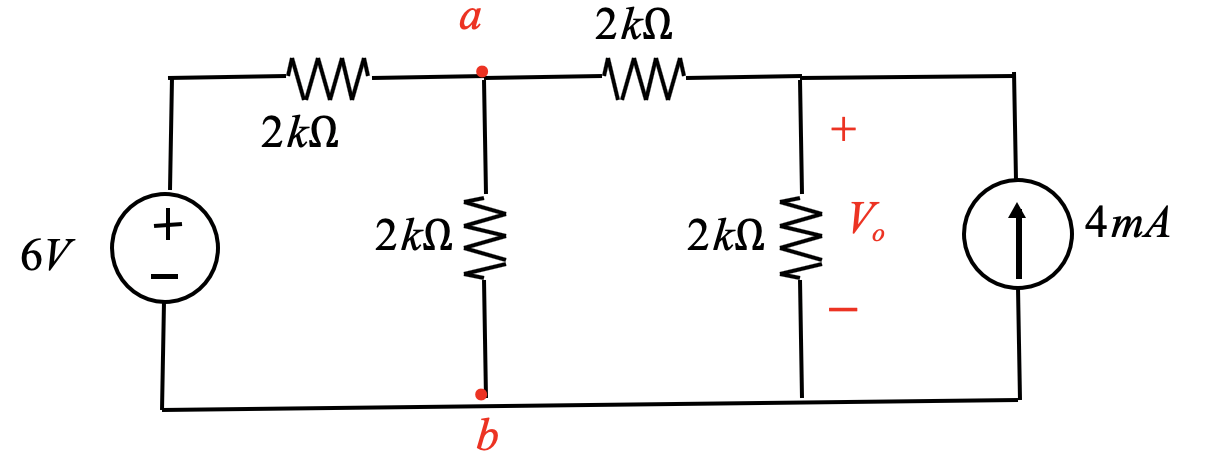 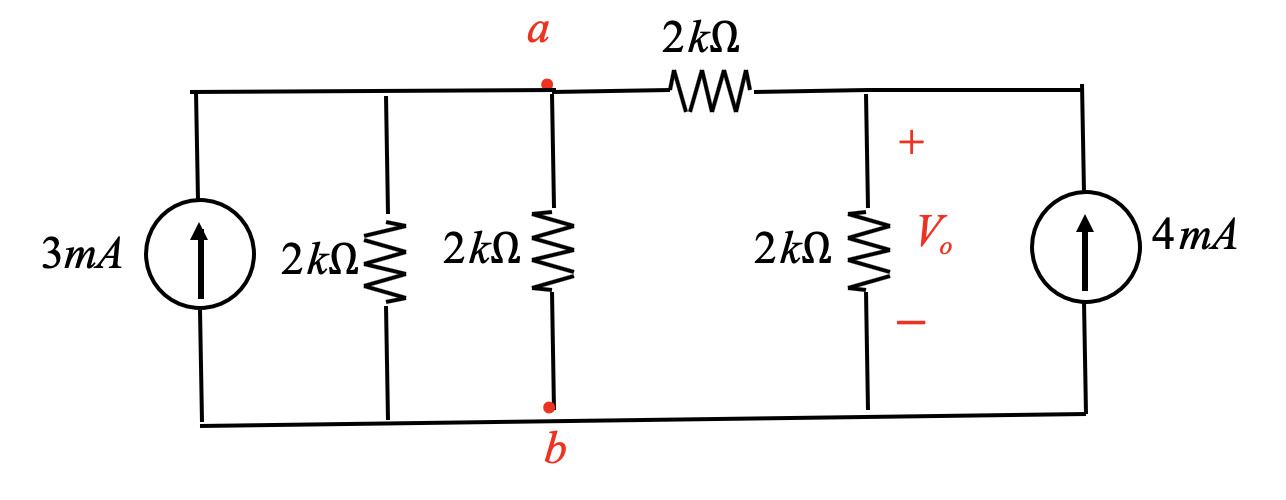 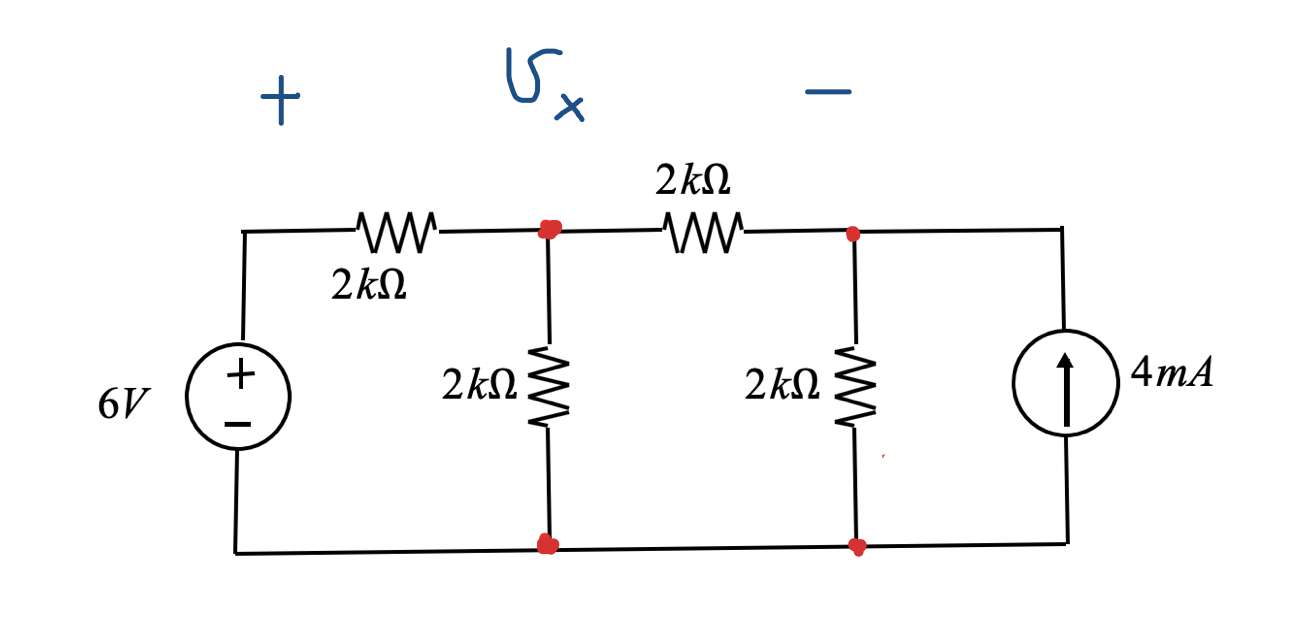 Recall before that we can find
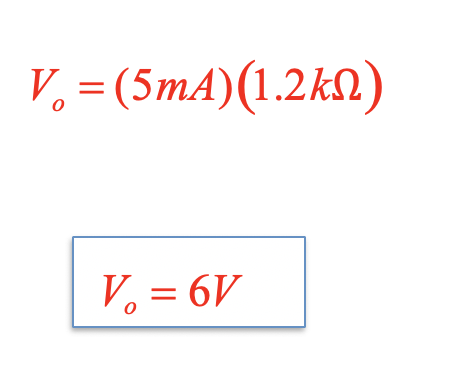 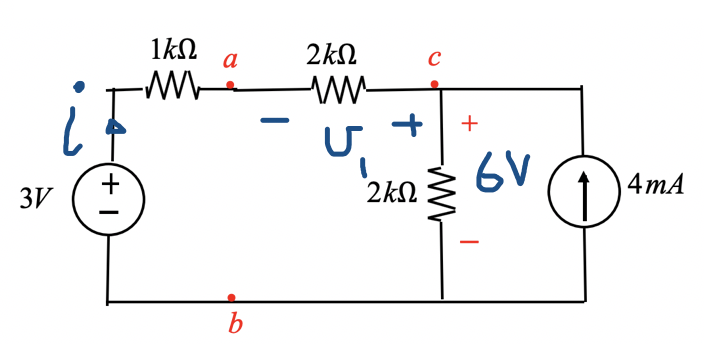 Apply KVL around the left loop:
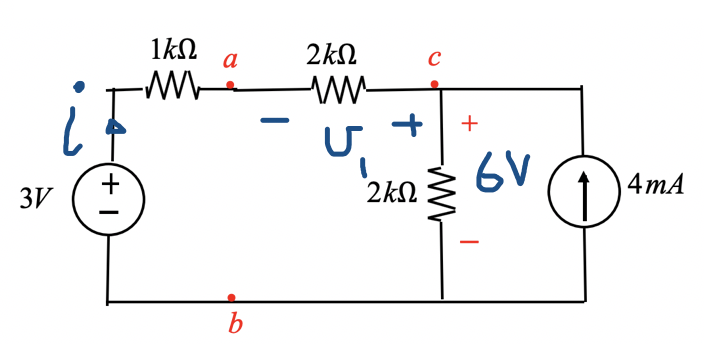 Apply KVL:
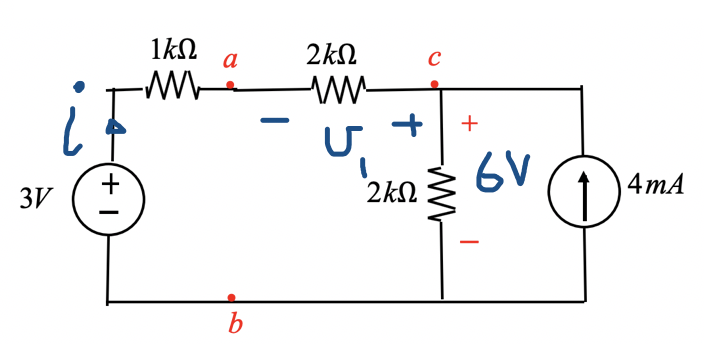 Apply KVL:
Apply KVL:
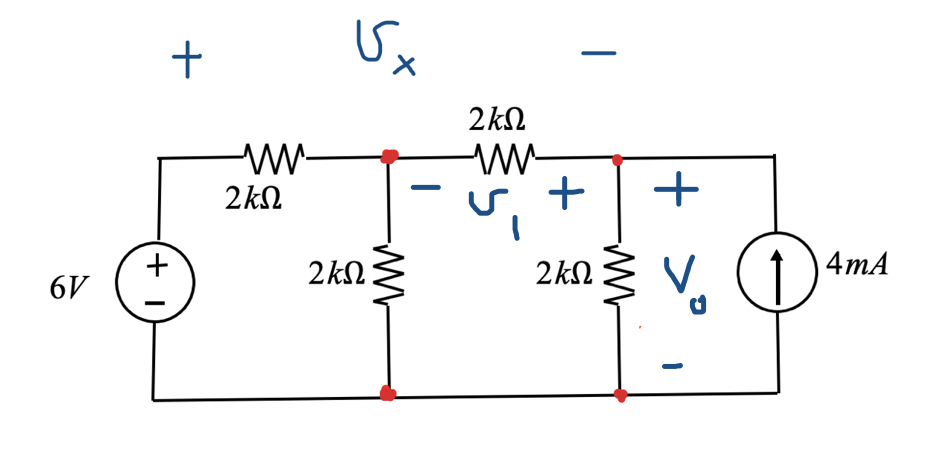 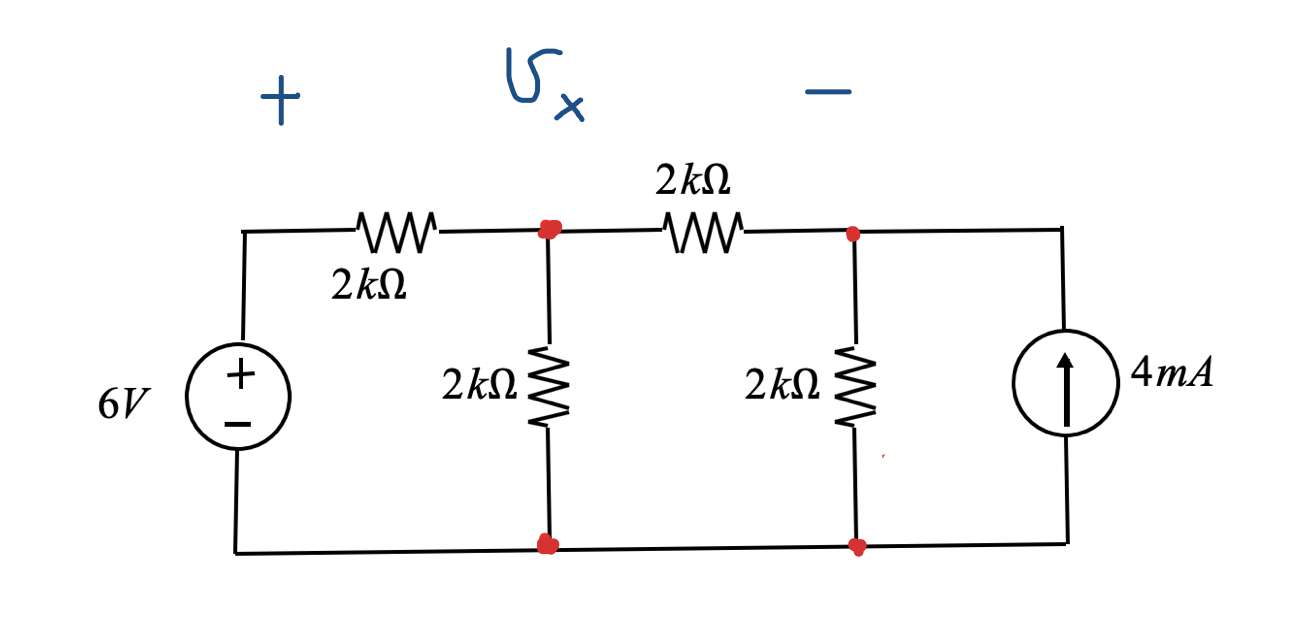 Apply KVL:
Check
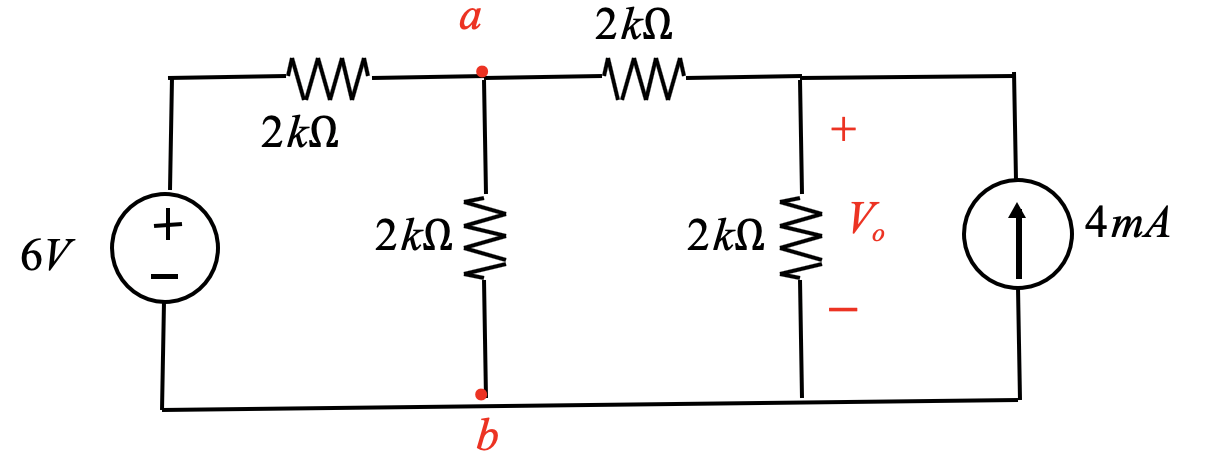 Apply KVL to the outer loop:
Example
Use source transformation to find :
The voltage across the 8 Ohms resistor. The power related to the current source

The power related to the 120V source
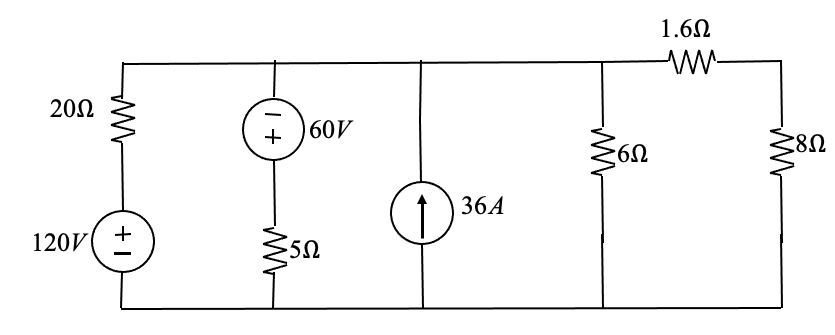 Solution:
1.6Ω
a

20Ω
i
i
v
60V
20
8Ω
8
6Ω
36A
120V
5Ω
b



Approach:
Find the current through the 8 Ohm resistor,
Find the voltage across the current source Find the current through the 120V source.
1.6Ω
a

20Ω
60V
8Ω
6Ω
36A
120V
5Ω
b
Use Source Transformation to get
1.6Ω
a
8Ω
6Ω
12A
6A
36A
5Ω
20Ω
b
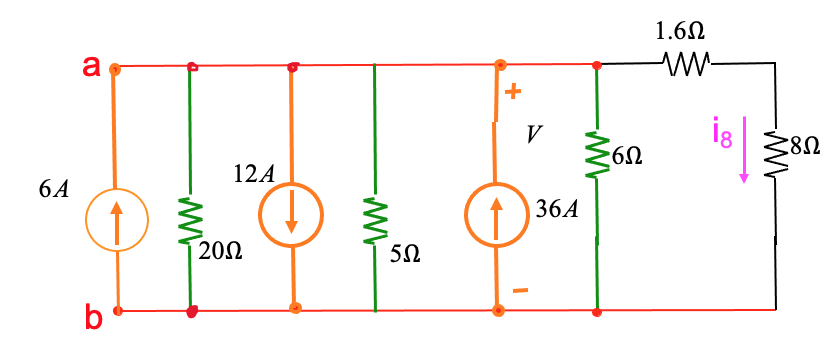 Combine the resistors in parallel and the current sources in parallel to get:
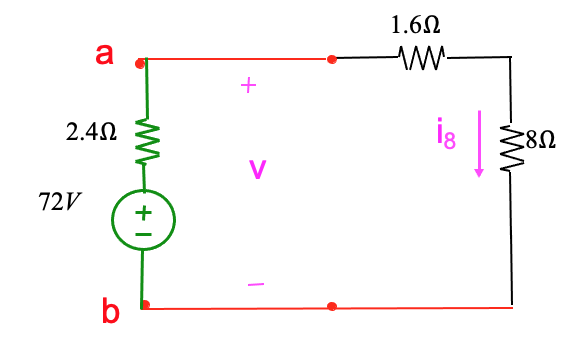 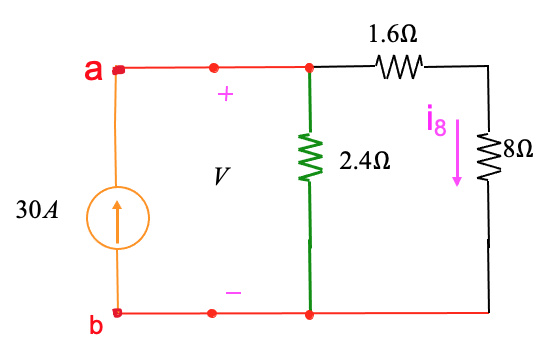 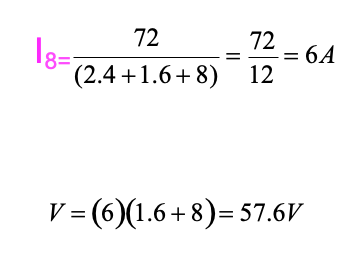 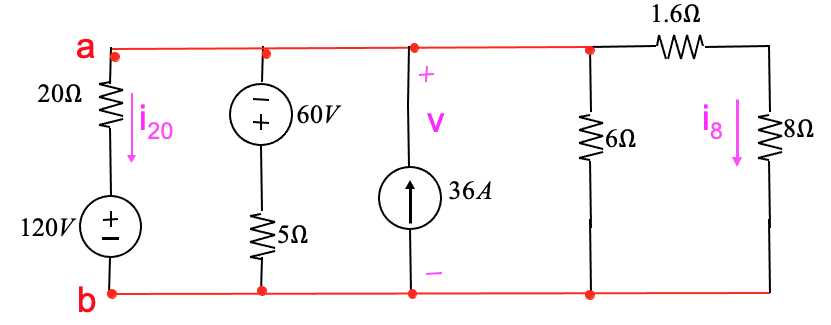 120 + 20(i20 ) − V = 0
120 + 20(i20 ) − 57.6 = 0
i20  = −3.12  A
KVL:
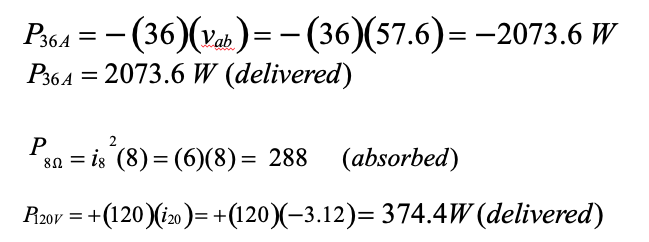 Example
By using source transformaHon, solve for vx  and ix.
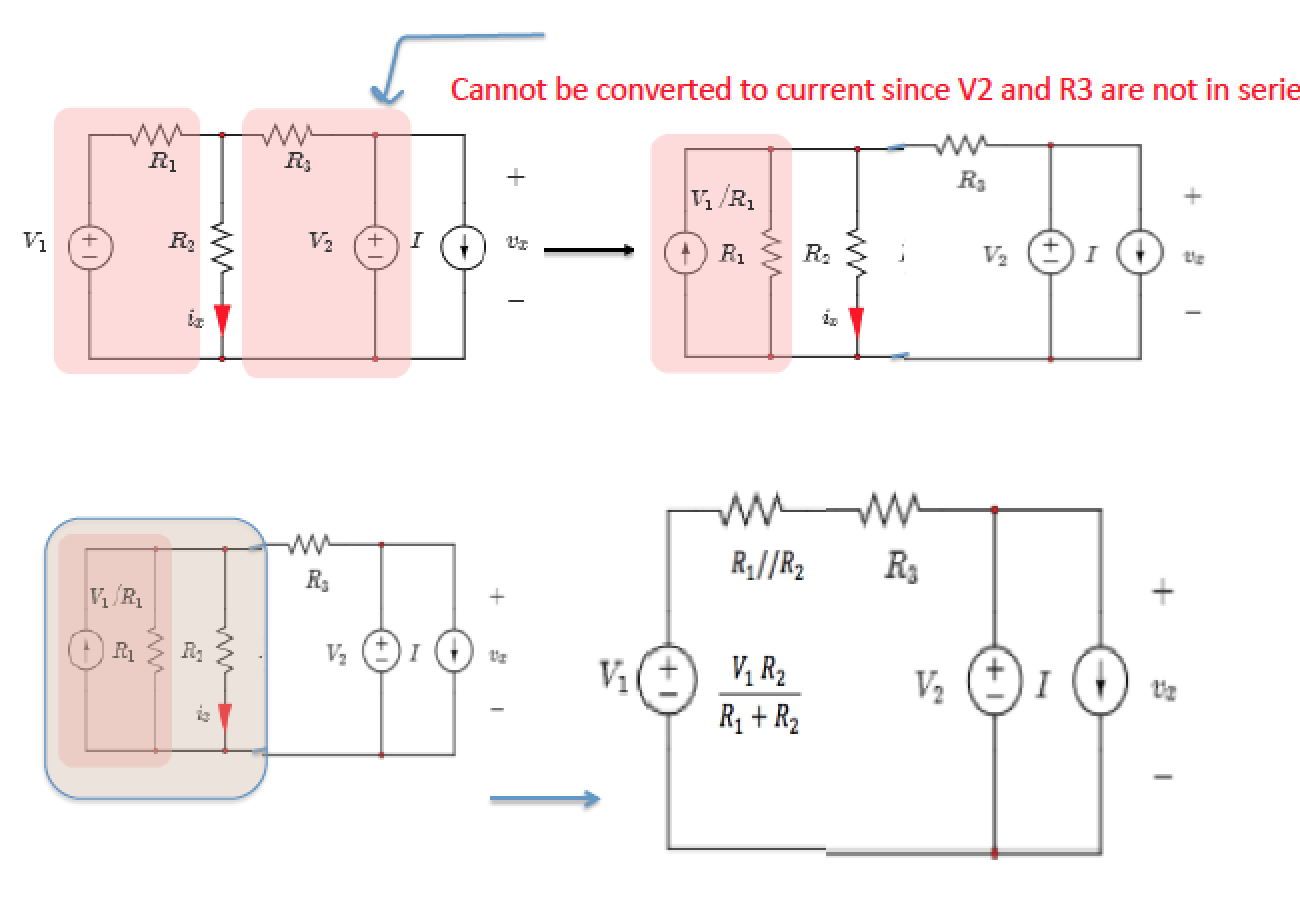 s
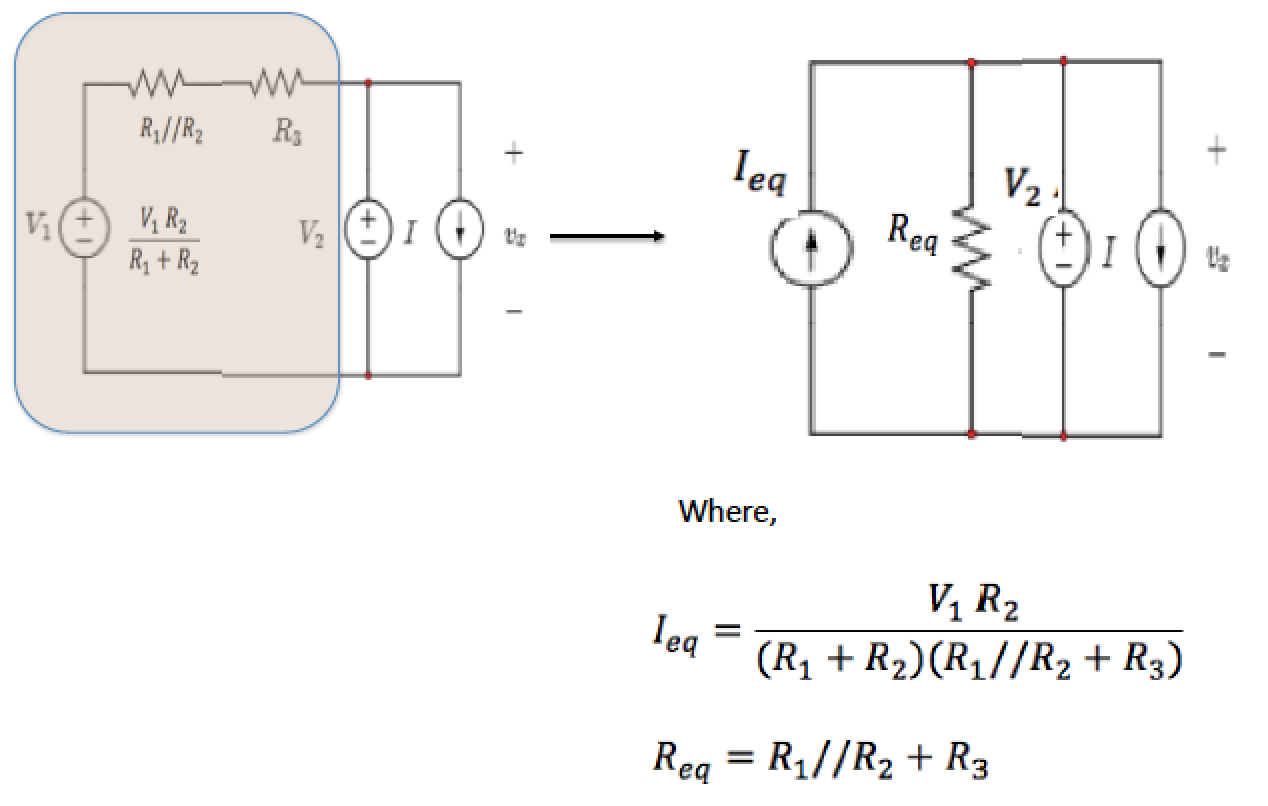 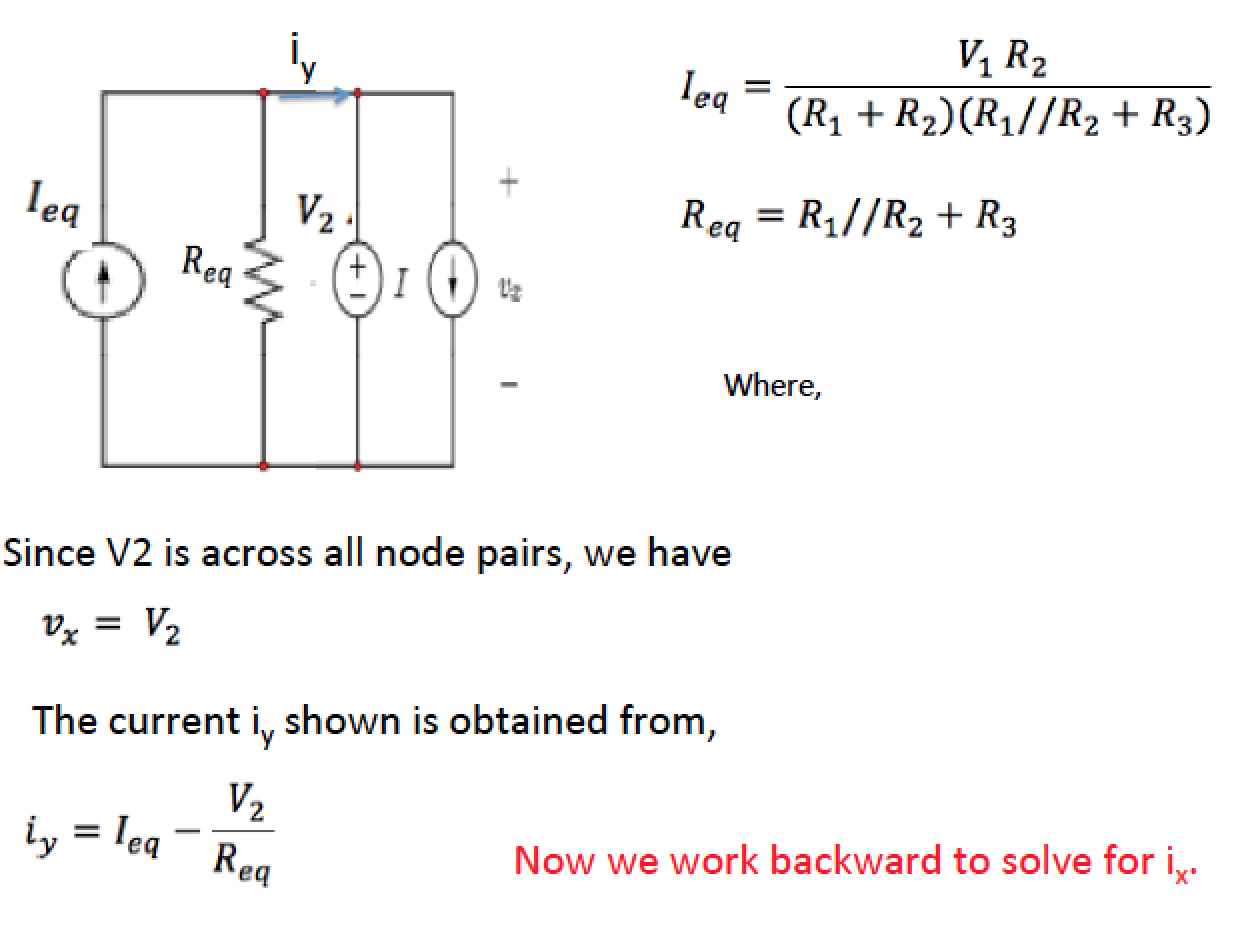 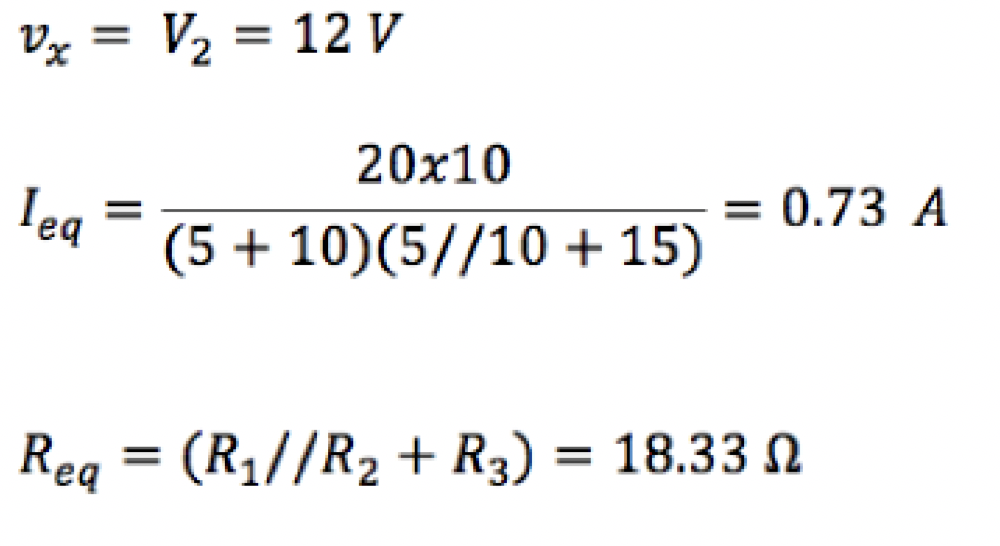 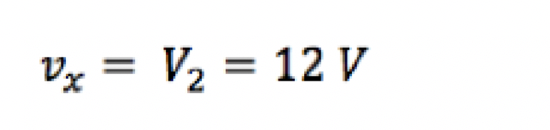 What about ix?
Notice, ix has been removed.
We must work backward to solve for ix in the original circuit.
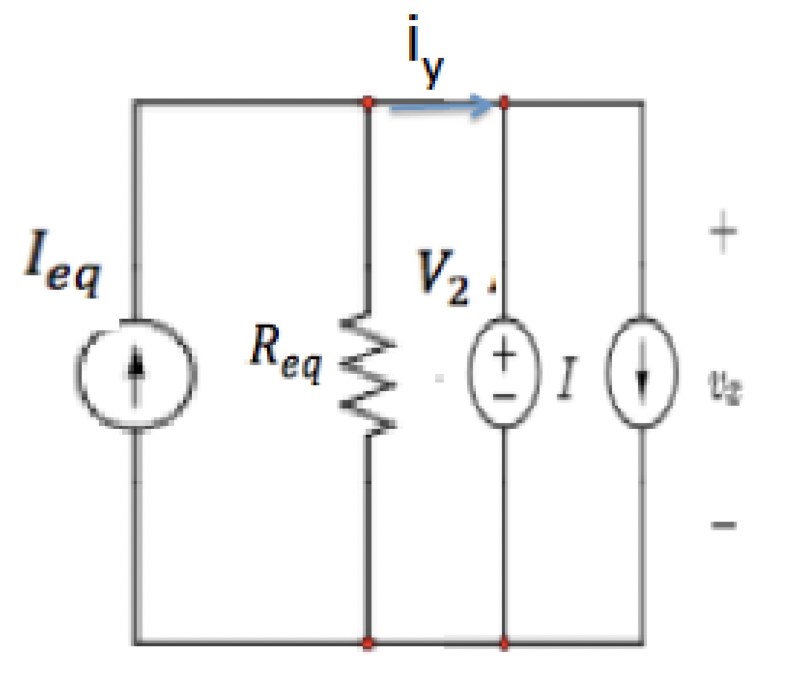 Let us assign iy as shown
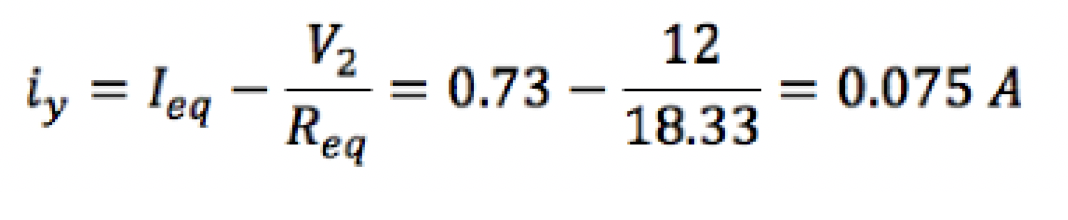 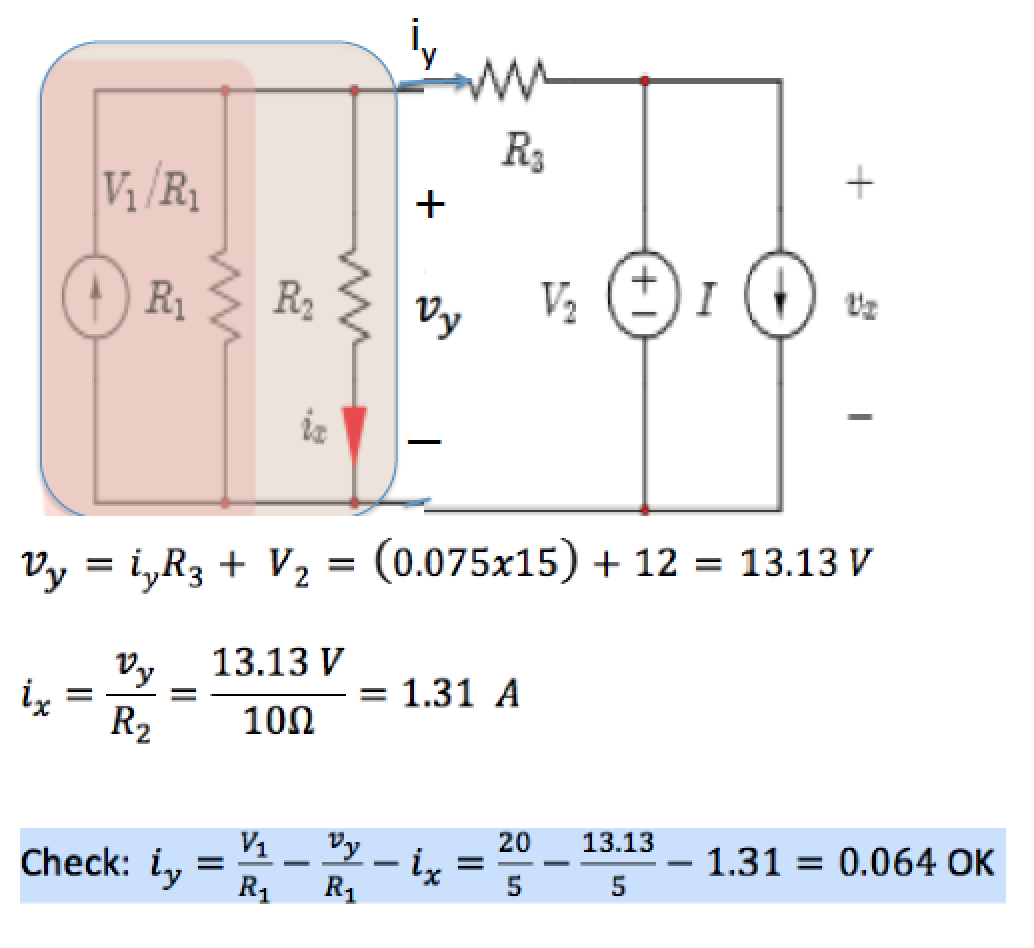 Problem 1:
Source Transformation
3kΩ
6kΩ
3kΩ
b
a
6kΩ
3kΩ
b
b
a
Io
6V
Io
2kΩ
2kΩ
3kΩ
6V
6V
2mA
c
c
c
c
c
c
a
6kΩ
6kΩ
a
Io
Io
6kΩ
2kΩ
6kΩ
6V
6V
2kΩ
1mA
1mA
c
c
a
Io
3k
2kΩ
3kΩ
Io  = 2m
I	= 1.2mA
3k + 2k
2mA
o
c
Problem (2)  Source Transformation
a
•
2kΩ
+
2kΩ
Vo

−
4mA
2kΩ
2kΩ
6V
•
b
a
•
2kΩ
+
Vo

−
4mA
2kΩ
2kΩ
3mA
2kΩ
•
b
2kΩ
a
•
+
Vo

−
4mA
1kΩ
2kΩ
3mA
•
b
1kΩ
2kΩ
c
•
a
•
+
Vo

−
4mA
2kΩ
3V
•
b
c
•
3kΩ
c
•
+
1mA
+
Vo

−
4mA
2kΩ
3kΩ
Vo

−
2kΩ
3V
4mA
•
b
•
b
c
•
V  = (5mA)(1.2kΩ)
o
+
Vo


−
5mA
4mA	1.2kΩ
Vo  = 6V
•
b
Problem (3)-­‐  Source transformation
c
•
3kΩ
1kΩ
a
•
+
5V
Vo
2mA	1kΩ
2kΩ
6V
2kΩ

−
•
•
b
b
c
•
1kΩ
a
• +
2mA
2.5mA
Vo
3kΩ
2mA  1kΩ
2kΩ
2kΩ
−
•
•
b
b
1kΩ
a
• +
c
•
1.5mA
Vo
1kΩ
0.75kΩ
−
•
•
b
b
0.75kΩ
1kΩ
a
• +
c
•
1k
Vo  = (1.125)
Vo
1kΩ
2.75k
1.125V
Vo  = 0.41V
−
•
b
•
b
Problem (4) Source Transformation
6kΩ
3kΩ
12kΩ
Io
6kΩ
2mA
12V
6kΩ
3kΩ
Io  = ?
Find the current
Solution:
6kΩ
3kΩ
6kΩ
b
3kΩ
b
•
c
c
a
a
•
•
12kΩ
12kΩ
Io
Io
6kΩ
2mA
6kΩ
12V
12V
6kΩ
6kΩ
d
e
e
•
d
•
e
e
3kΩ
6V
e •
d
3kΩ
6kΩ
b
6kΩ
b
b
a
a
12kΩ
Io
12kΩ
I
6kΩ
0.5mA
12V
o
6kΩ
12V
12kΩ
12kΩ
e
e
e
e
6V
b
Io
6kΩ
0.5mA
6kΩ
2mA
12kΩ
12kΩ


e



 	b
Io
6kΩ
1.5mA
3kΩ
e
3k
Io  = −0.5mA
Io  = −1.5m 3k + 6k
Problem (5)
1A
6Ω
5Ω
17Ω
io
2A
1.5Ω
6Ω
34V
Use source transformation to find :


io  = ?
1A
Problem (6)
6Ω
5Ω
a
•
b
c
•
•
17Ω
io
2A
1.5Ω
6Ω
34V
•
d
•
d
5V
6Ω
5Ω
a
•
b
c
•
•
17Ω
6Ω
io
1.5Ω
+
−

•
d
34V
12V
•
d
c
17Ω
•
c
•
io
17Ω
17Ω
1A
io
2A
17Ω
1.5Ω
17V
1.5Ω
34V
•
d
•
d
c
•
io
8.5
io  = −1	= −0.85A
8.5 + 1.5
8.5Ω
1.5Ω
1A
•
d
Problem ( 7)
3kΩ
5kΩ
20kΩ
io
100V
80kΩ
12mA
10kΩ
60kΩ
1kΩ
Find
io  = ?
3kΩ
5kΩ
20kΩ
a
•
b
b
•
•
io
100V
80kΩ
12mA
10kΩ
60kΩ
•
•
d
•
d
c
1kΩ
3kΩ
5kΩ
a
•
b
b
•
•
io
20kΩ
80kΩ
5mA
12mA
10kΩ
60kΩ
•
•
d
•
d
c
1kΩ
3kΩ
5kΩ
a
•
b
b
•
•
io
16kΩ
5mA
12mA
10kΩ
60kΩ
•
c
•
d
•
d
1kΩ
3kΩ
5kΩ
a
•
b
b
•
•
io
80V
12mA
10kΩ
60kΩ
16kΩ
•
c
•
d
•
d
1kΩ
20kΩ
5kΩ
b
b
•
•
io
12mA
10kΩ
60kΩ
80V
•
d
•
5kΩ
b
b
•
•
io
20kΩ
4mA
12mA
10kΩ
60kΩ
•
d
•
b
b
•
d
15kΩ
5kΩ
b
•
120
io  =
(15 + 5 + 10)k
io
10kΩ
120V
i	= 4mA
o
•
d
Problem (8)
520V
16Ω
4Ω
260Ω
+
250Ω
vo
40Ω
1A
6Ω
−
520V
vo =?
Note !!
The load voltage and the load current are  the same!
a
•
16Ω
a
•
RL
RL
260Ω
520V
1A
•
b
b
a
•
a
•
RL
RL
520V
1A
b
b
Problem (9)
520V
16Ω
c
•

+
4Ω
a
•
b
260Ω
250Ω
vo
40Ω
1A
6Ω
−
•
d
e
520V
c
•

+
4Ω
a
•
b
250Ω
vo
40Ω
1A
6Ω
−
•
d
e
520V
c
•

+
4Ω
a
•
b
40V
250Ω
vo
40Ω
−
•
e
d
6Ω
( 520 − 40 )( 250 ) 
(40 + 4 + 6 + 250)
vo  =
vo  = 400V